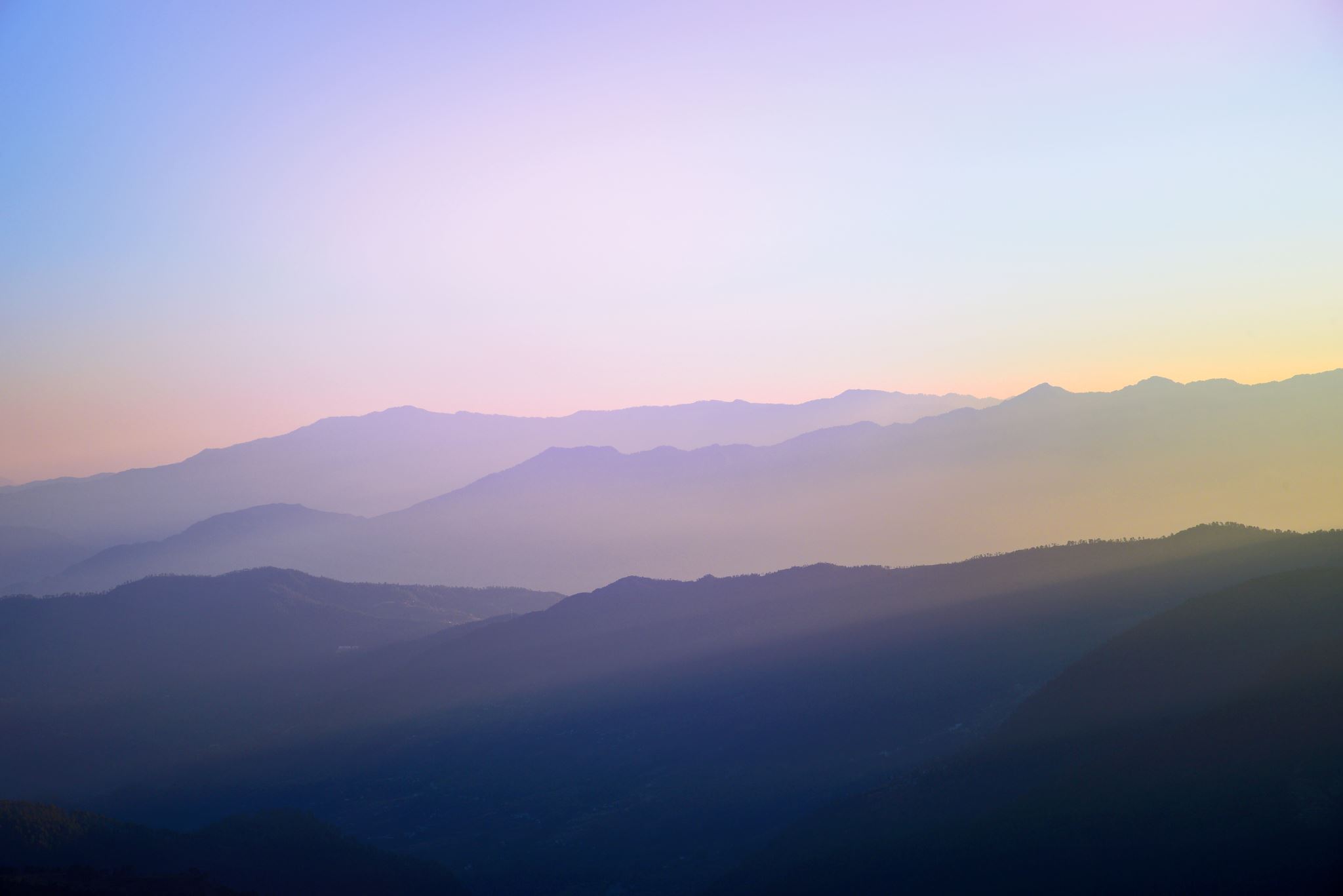 40 ANNI DALLA LEGGE 184…VERSO LA GIORNATA DELL’AFFIDAMENTO FAMILIARE
Avv. Grazia Ofelia Cesaro
Presidente U.N.C.M.

Milano, 4 Maggio  2023
AVVOCATO CURATORE SPECIALE E CURATORE DEL MINORE NELLA RIFORMA PROCESSO FAMIGLIA E MINORILE
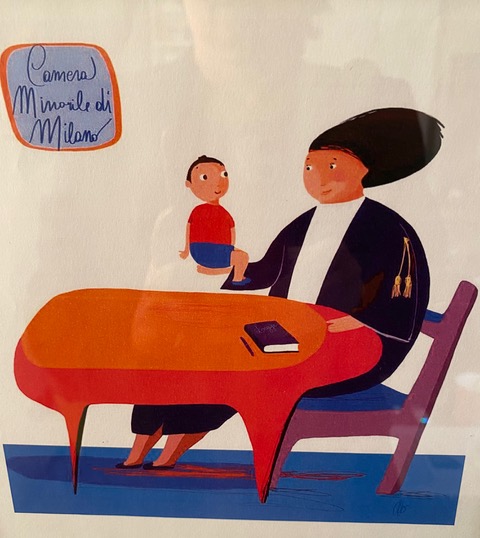 “Con l’introduzione di questa figura si amplia… lo strumentario a disposizione del Giudice della famiglia e dei minori, offrendo un’ulteriore mezzo in grado di connsentire il superamento delel situazioni in cui I genitori…non riescano ad assumere alcuna decisione di maggiore rilevanza nell’interesse dei figli… In presenza di  queste situazioni il Giudice…potrà decider se ricorrere all’affidamento del servizio sociale ovvero alla nomina del curator speciale ..” (Rel. illustrative ai decreti legislative ex L. 206/2021)
CURATORE SPECIALE DEL MINORE E CURATORE DEL MINORE
CURATORE SPECIALE DEL MINORE art. 473 bis.8                figura endoprocessuale
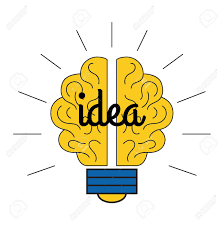 CURATORE DEL MINORE art. 473 bis.7 
figura con nomina all’esito procedimento
Il curatore speciale del minore nel proc. di affidamento minore
La riforma ha ampliato e tipizzato le ipotesi di nomina del curatore speciale e codificato i poteri sostanziali del curatore speciale + introduzione della figura extraprocessuale con poteri sostanziali del «curatore del minore» (curatore speciale del minore ≠ curatore del minore)
Curatore speciale del minore – art. 473bis.8 c.p.c.
Nomina anche d’ufficio a pena di nullità degli atti
(a) Decadenza richiesta dal PM nei confronti dei genitori o da un genitore vs. altro
(b) Adozione provvedimenti ex art. 403 c.c. o affidamento minore ex artt. 2 e ss. l.ad.
(c) Dai fatti del procedimento emerge situazione di pregiudizio per il minore tale che i genitori sono preclusi dall’adeguata rappresentanza processuale
(d) Su richiesta del minore ultraquattordicenne
Segue
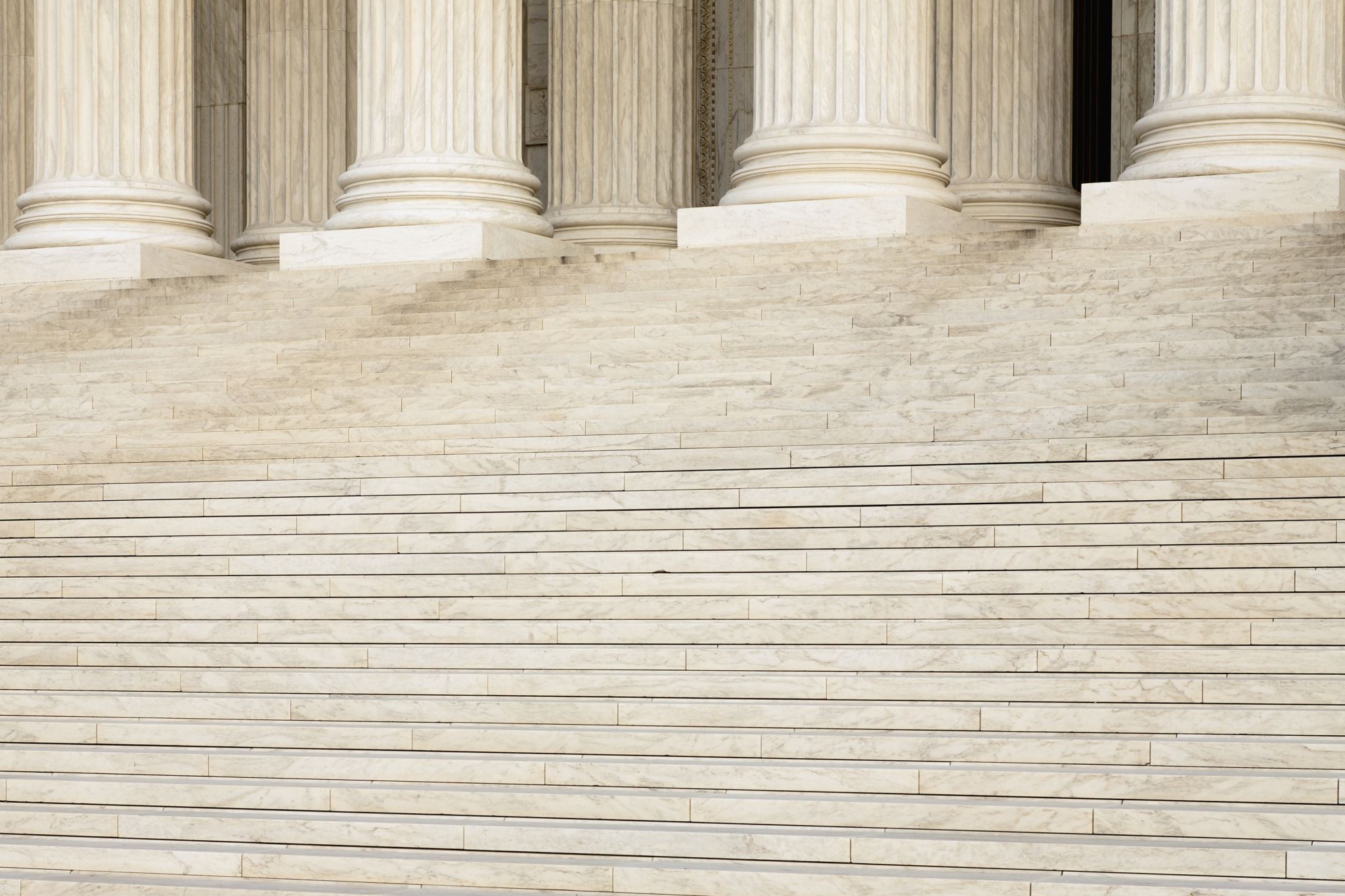 Avvocato curatore Speciale del Minorepoteri
Curatore speciale del minore – art. 473bis.8 c.p.c.(segue)
Nomina facoltativa 
In ogni caso il Giudice può nominare il curatore speciale quando i genitori appaiano per gravi ragioni temporaneamente inadeguati a rappresentare gli interessi del minore

Poteri sostanziali attribuiti al curatore speciale del minore
*) Il Giudice può attribuire con il provvedimento di nomina o con provvedimento non impugnabile nel corso del giudizio specifici poteri di rappresentanza sostanziale (art. 473bis.8 co. 3° c.p.c.)
Ascolto del minore: v. richiamo agli artt. 315-bis co. 3° c.c. e limiti di art. 473bis.4 c.p.c.
ASCOLTO DEL CURATORE SPECIALE
Ascolto previlegiato
ai sensi dell’ 315 bis, terzo comma, c.c. e nel rispetto dei limiti dell’art. 473 –bis.4
Il curatore speciale del minore procede al suo ascolto
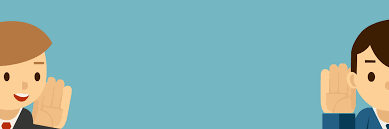 6
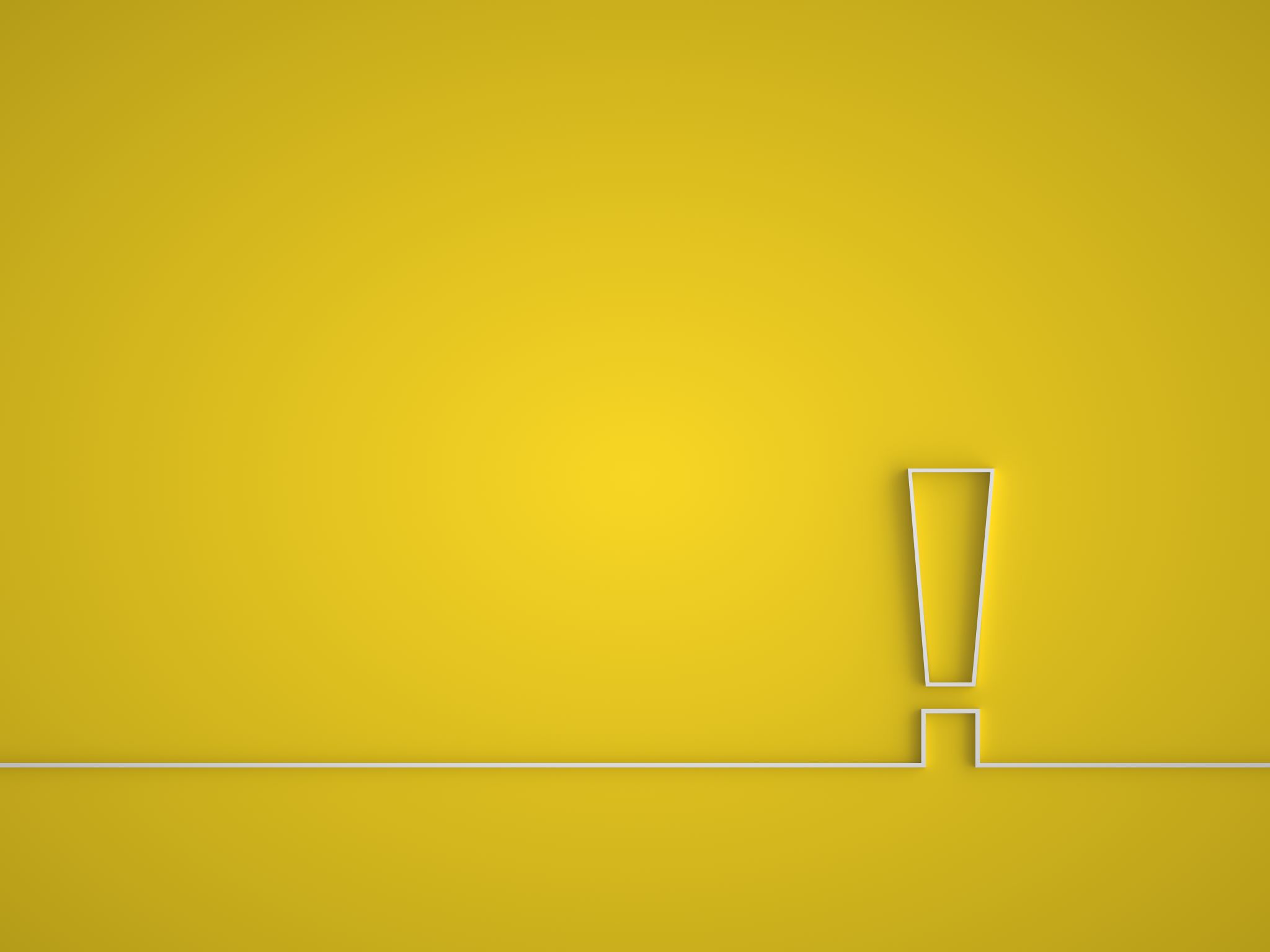 La «riforma Cartabia»Avvocato curatore
Curatore del minore (figura introdotta ex novo): art. 473bis.7 c.p.c.
Il giudice può nominare il curatore del minore quando dispone all’esito del procedimento limitazioni della responsabilità genitoriale
Il provvedimento di nomina deve contenere, tra l’altro:
Indicazione degli atti che il curatore ha il potere di compiere in autonomia nell’interesse del minore e di quelli per cui è invece richiesta l’autorizzazione del GT
Indicazione degli atti che i genitori possono compiere
Indicazione della periodicità con cui il curatore del minore deve riferire al GT circa l’andamento degli interventi, i rapporti mantenuti dal minore con i genitori, l’attuazione del progetto eventualmente disposto dal Tribunale
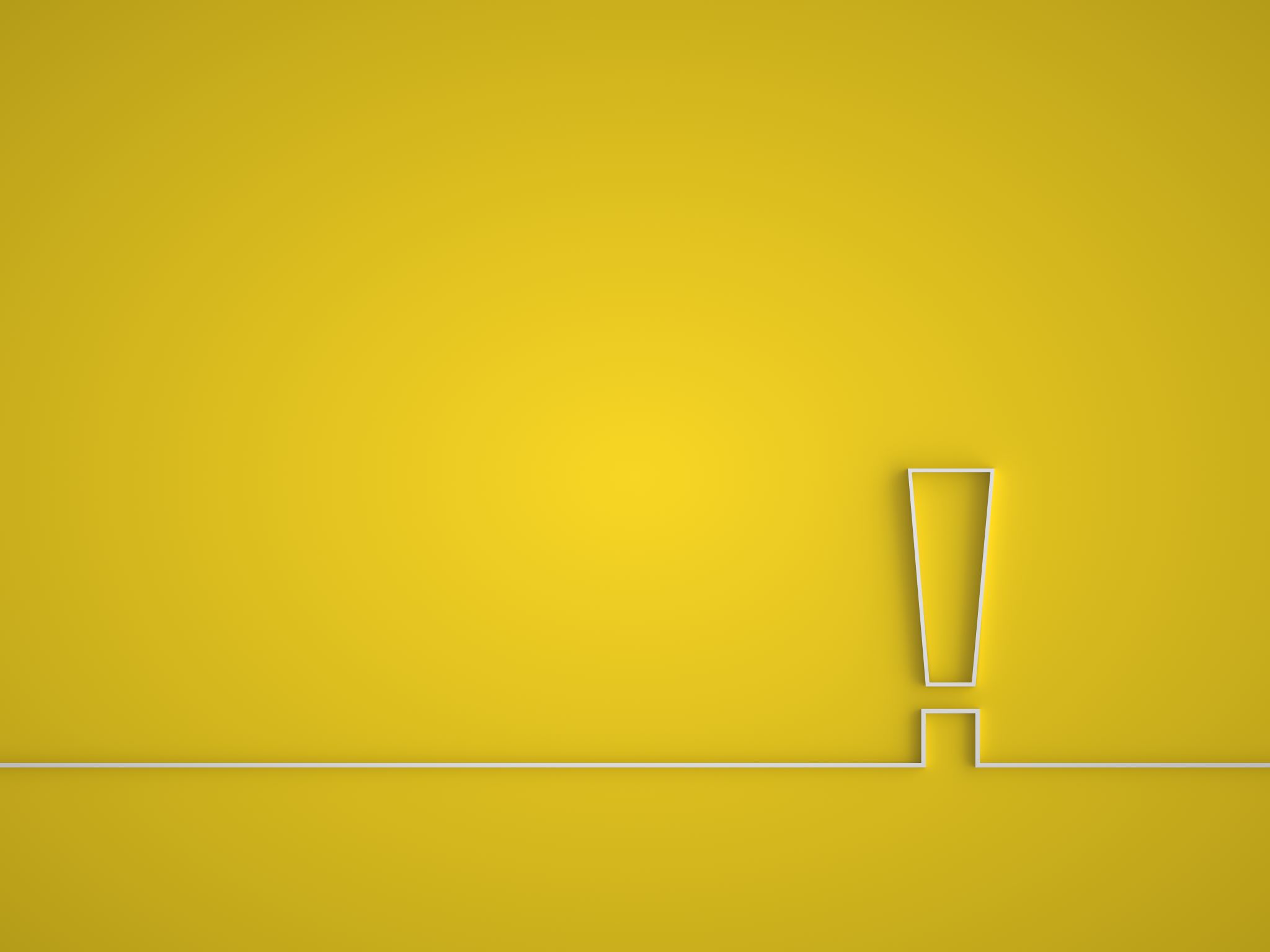 RUOLO CURATORE NELL’AFFIDAMENTO FAMILIARE
Art. 4 legge 184/83

L’affidatario deve accogliere presso di sé il minore e provvedere al suo mantenimento, alla sua educazione e istruzione , tenendo conto 
Delle indicazioni dei genitori per i quali non vi sia stata pronuncia ai sensi degli art. 330 e 333 del cc.
Ovvero del tutore o curatore 
Ed osservando le prescrizioni stabilite dall’autorità giudiziaria.
RUOLO CURATORE IN  TEMA DI AFFIDO ETEROFAMILIARE
L. 4 MAGGIO 1983, N. 184 - Art. 4, comma 4
Nel provvedimento di cui al comma 3 deve inoltre essere indicato il periodo di presumibile durata dell’affidamento che deve essere rapportabile al complesso di interventi volti al recupero della famiglia d’origine. Tale periodo non può superare la durata di ventiquattro mesi ed è prorogabile, dal tribunale per i minorenni, su richiesta del pubblico ministero e nel contraddittorio delle parti, qualora la sospensione dell’affidamento rechi grave pregiudizio al minore. A tal fine, prima del decorso del termine di durata dell’affidamento il servizio sociale segnala al pubblico ministero l’opportunità di richiederne la proroga.
Comma 5
L’affidamento familiare cessa con il decorso del termine di cui al comma 4 o con provvedimento della stessa autorità che lo ha disposto (…) 
Novità in verde
L’avvocato curatore / curatore speciale del minore assume un ruolo centrale e delicato
Valorizzazione della figura del minore e centralità del suo interesse
Necessità che l’avvocato curatore / curatore speciale abbia specifiche competenze giuridiche ed anche extragiuridiche per poter svolgere tale incarico

Linee Guida del Curatore Speciale del Minore nei procedimenti civili elaborate dall’U.N.C.M. (3° aggiornamento – maggio 2022) – v. link 
https://lnx.camereminorili.it/wp-content/uploads/2022/06/Linee-Guida-Curatore-speciale-del-minore-aggiornate-al-21-maggio-2022-1.pdf
La «riforma Cartabia»Avvocato curatore Speciale e Curatore
Specializzazioni forensi… un lungo percorso (in dirittura d’arrivo?)
DM 12 agosto 2015 n. 144
DM 1° ottobre 2020 n. 163
Reg. CNF 1/2022

Avvocato specialista in «diritto della persona, delle relazioni familiari e dei minorenni» (DM 163/2020)

La riforma Cartabia esige che l’avvocato chiamato ad implementarne l’uso sia effettivamente in possesso di competenze professionali specializzate nel diritto della famiglia e nel diritto minorile
La «riforma Cartabia»Avvocato specialista
AVVOCATO SPECIALISTA IMPORTANZA SCUOLA
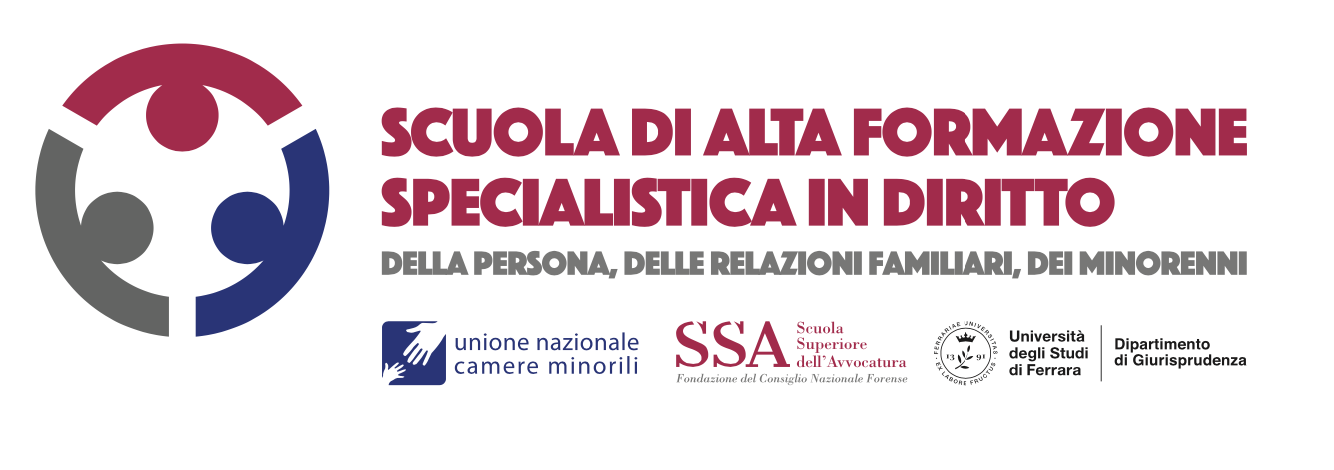 È fondamentale che magistrati, avvocati e tutti i professionisti coinvolti in un procedimento che vede coinvolti i figli minori abbiano una formazione interdisciplinare, anche extragiuridica, su diritti e bisogni dei minori.
RIFORMA CARTABIA:  NECESSITA’ DI UN TAVOLO DI LAVORO CONDIVISO
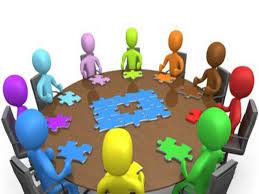 Necessario lavorare a uniformità applicazione con partecipazione tavoli di lavoro su buone prassi, raccomandazioni etc. tra  tutti operatori coinvolti (avvocati, magistrati , associazioni, università, etc., garante etc.)
Lavorare a  raccomandazioni, schemi di intervento condivisi anche con ruoli diversi  quali ad es CTU, COGE, Mediatori…
Implementare relazione e collaborazione con servizi sociali, servizi infanzia  e altri  https://www.ordineavvocatimilano.it/media/news/FEBBRAIO2023/Relazioni_Avvocati_Servizi.pdf
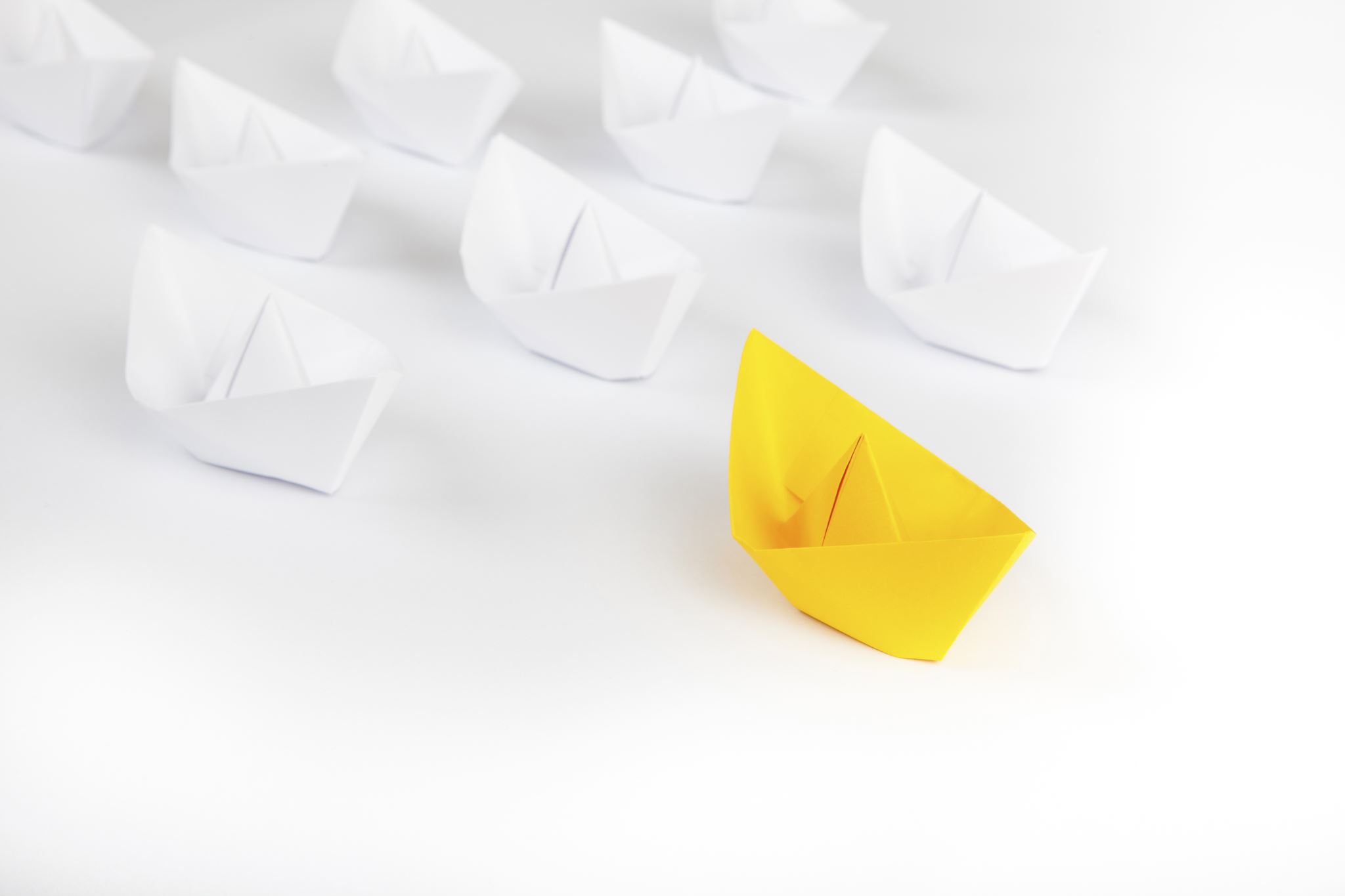 La Riforma CartabiaLa responsabilità sociale avvocati
La specializzazione nella materia delle famiglie persone e minori richiama il ruolo fondamentale  degli avvocati di interesse costituzionale che garantisce la difesa dei diritti delle persone e dei minori con la piena consapevolezza delle implicazioni psicologiche e  relazionali del proprio operare. 
La responsabilità sociale porta il difensore a porsi sempre più in una prospettiva paidocentrica , o di rispetto della persona, con una visione di proiezione futura ancorata a criteri di benessere personale e di relazione delle parti coinvolte  
L’alto contenuto degli interessi in gioco richiede dunque un forte posizionamento  culturale e professionale rispetto al ruolo, nonché l’adesione a un approccio di  co-partecipazione rispetto alla finalità del giudizio con la  messa in campo di capacità di ascolto attivo  rispetto a tutti gli operatori convolti.
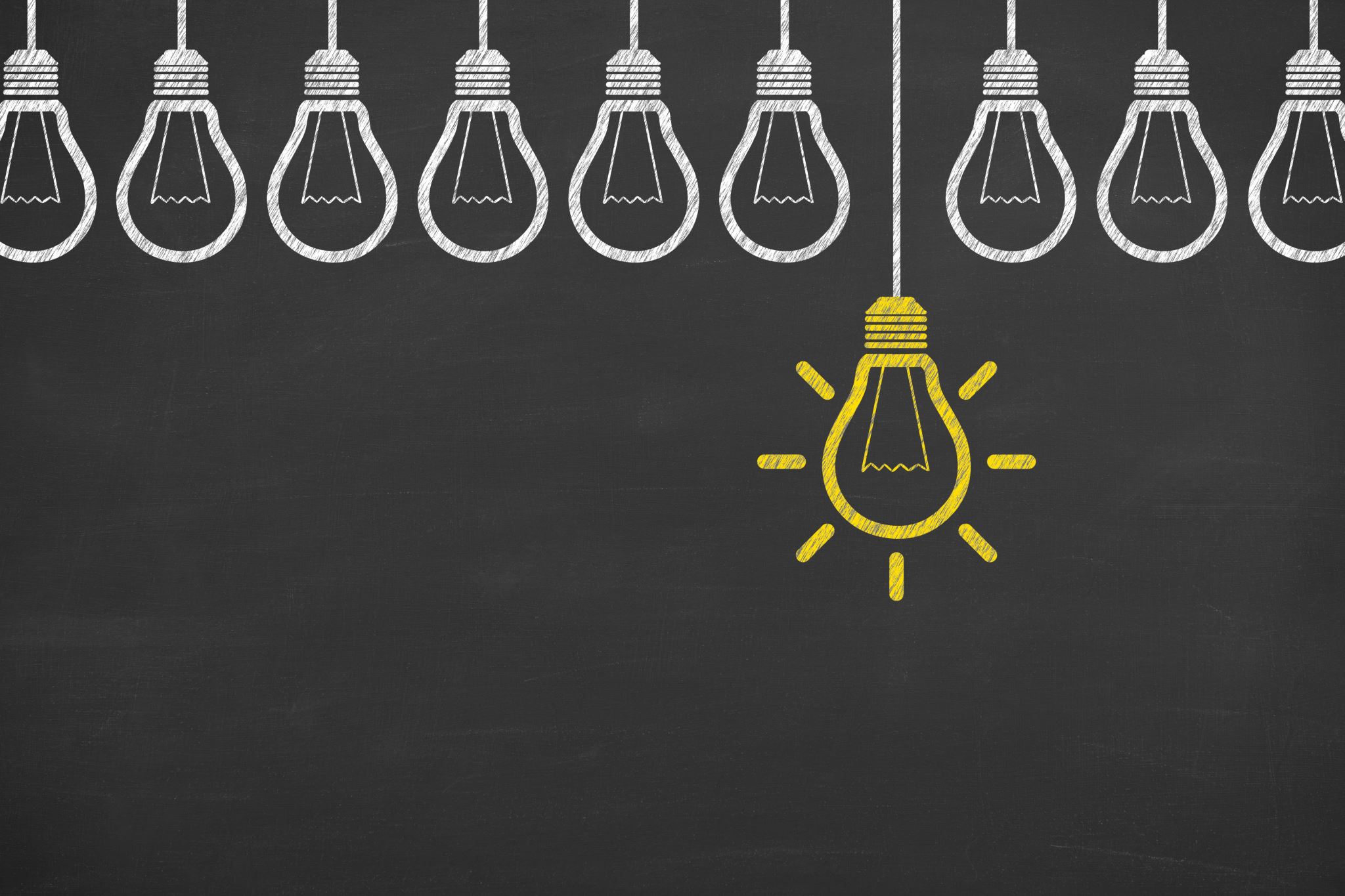 L’avvocato  della famiglia e minorile agente attivo nella complessità
Comprendere la natura del proprio ruolo ma anche le responsabilità che da queste discendono è dunque elemento imprescindibile per nuovo ruolo avvocato.
Occorre avere la consapevolezza che il buon funzionamento del sistema giustizia, non sarà l’effetto di un’azione unica e centralizzata ma di tante azioni locali allineate tra loro.
Aprirsi all’ibridazione di saperi e delle competenze, sarà controcorrente, ma il giusto modo di navigare  rispetto a un processo che vedrà l’esclusione dell’apporto multidisciplinare
Andare controcorrente non è detto che sia poi così sbagliato, perché le indicazioni soprariportate sono quelle su cui si stanno allenando i nuovi manager (A. Cravera « Allenarsi alla complessità, Schemi cognitivi  per decidere e agire in un mondo non ordinato» SDA Bocconi)
Vi sfido a dire che il «mondo non ordinato» non è il nostro mondo …   
 BUON LAVORO A TUTTI NOI  !